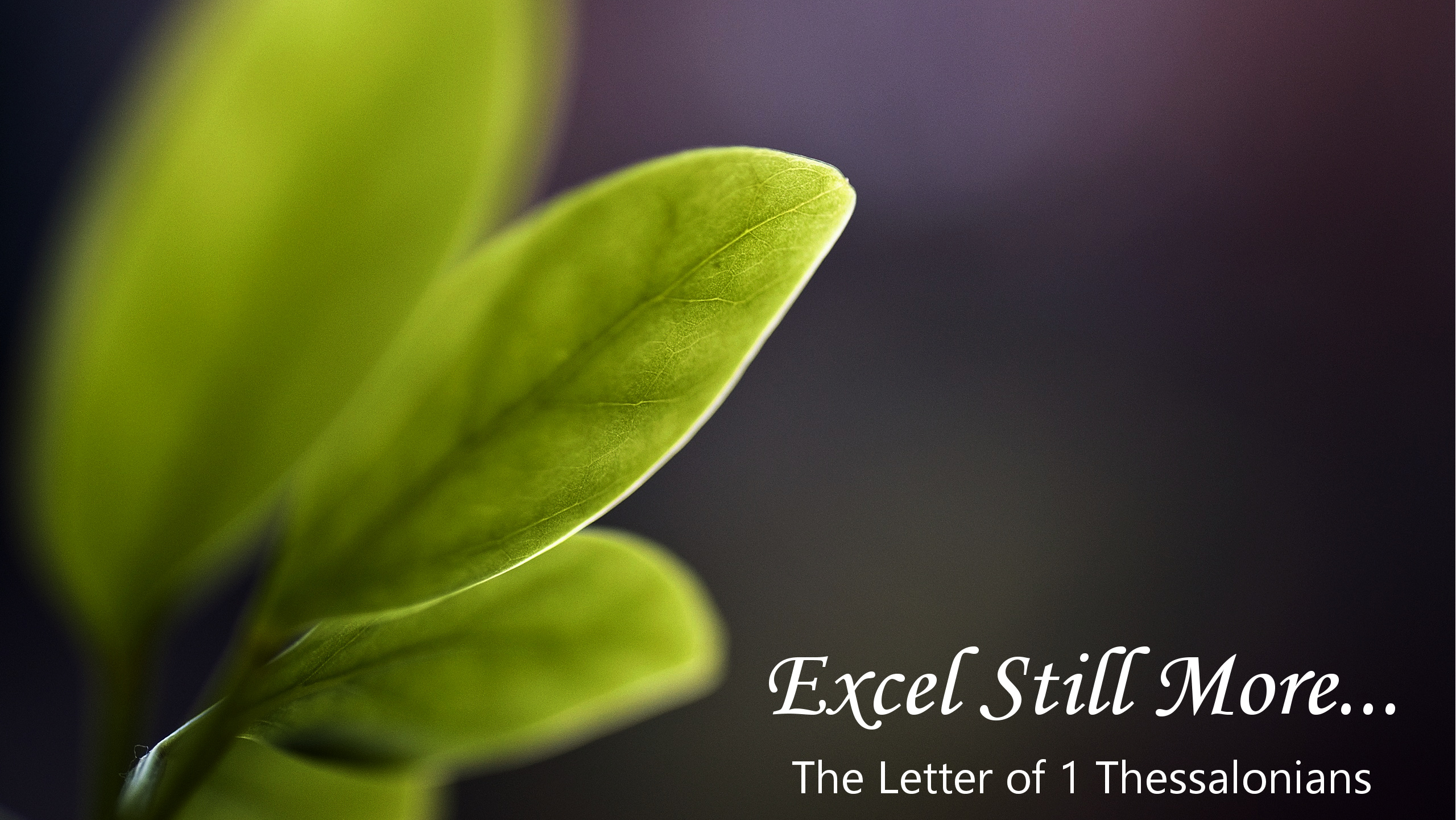 December 12, 2021
The Promise and Practice of for Sanctification
1 Thessalonians 5:24-28
1 Thessalonians 5:23-28
23 Now may the God of peace Himself sanctify you entirely; and may your spirit and soul and body be preserved complete, without blame at the coming of our Lord Jesus Christ. 24 Faithful is He who calls you, and He also will bring it to pass. 25 Brethren, pray for us. 26 Greet all the brethren with a holy kiss. 27 I adjure you by the Lord to have this letter read to all the brethren. 28 The grace of our Lord Jesus Christ be with you
Thought
To be a Christian is to be set apart by and for God, to live a life that is dependent upon and pleasing to Him in all things.
Colossians 1:25-28
25 Of this church I was made a minister according to the stewardship from God bestowed on me for your benefit, so that I might fully carry out the preaching of the word of God, 26 that is, the mystery which has been hidden from the past ages and generations, but has now been manifested to His saints, 27 to whom God willed to make known what is the riches of the glory of this mystery among the Gentiles, which is Christ in you, the hope of glory. 28 We proclaim Him, admonishing every man and teaching every man with all wisdom, so that we may present every man complete in Christ.
1 Thessalonians 5:23-28
23 Now may the God of peace Himself sanctify you entirely; and may your spirit and soul and body be preserved complete, without blame at the coming of our Lord Jesus Christ. 24 Faithful is He who calls you, and He also will bring it to pass. 25 Brethren, pray for us. 26 Greet all the brethren with a holy kiss. 27 I adjure you by the Lord to have this letter read to all the brethren. 28 The grace of our Lord Jesus Christ be with you
The Promise for Sanctification (5:24)
Faithful is He who calls you, and He also will bring it to pass.
The faithfulness of God (trustworthy, sure, dependable)
Deuteronomy 7:9
Know therefore that the Lord your God, He is God, the faithful God, who keeps His covenant and His lovingkindness to a thousandth generation with those who love Him and keep His commandments;
The Faithfulness of God
2 Timothy 2:13 - If we are faithless, He remains faithful, for He cannot deny Himself.
Psalm 89:8 - O LORD God of hosts, who is like You, O mighty LORD? Your faithfulness also surrounds You.
Psalm 36:5 we read: Your lovingkindness, O Lord, extends to the heavens, Your faithfulness reaches to the skies.
Numbers 23:19
God is not a man, that He should lie, Nor a son of man, that He should repent; Has He said, and will He not do it? Or has He spoken, and will He not make it good?
Lamentations 3:22-23
22 The LORD’s lovingkindnesses indeed never cease, For His compassions never fail. 23 They are new every morning; Great is Your faithfulness.
The Faithfulness of God
Genesis 15:13, 16 - 13 Know for certain that your descendants will be strangers in a land that is not theirs, where they will be enslaved and oppressed four hundred years…16 Then in the fourth generation they will return here…
Exodus 12:41, And at the end of four hundred and thirty years, to the very day, all the hosts of the Lord went out from the land of Egypt.
The Faithfulness of God
Isaiah 7:14 - Behold, a virgin will be with child and bear a son, and she will call His name Immanuel.
Galatians 4:4 - But when the fullness of the time came, God sent forth His Son, born of a woman…
Matthew 1:22-23 tells us: 22 Now all this took place to fulfill what was spoken by the Lord through the prophet: 23 "BEHOLD, THE VIRGIN SHALL BE WITH CHILD AND SHALL BEAR A SON, AND THEY SHALL CALL HIS NAME IMMANUEL," which translated means, "GOD WITH US."
The Promise for Sanctification (5:24)
Faithful is He who calls you, and He also will bring it to pass.
The faithfulness of God = He will also bring it to pass.
For I am confident of this very thing, that He who began a good work in you will perfect it until the day of Christ Jesus. (Philippians 1:6)
Isaiah 50:20
Who is among you that fears the LORD, That obeys the voice of His servant, That walks in darkness and has no light? Let him trust in the name of the LORD and rely on his God.
God Moves in a mysterious way
Judge not the Lord by feeble sense,
But trust Him for His grace,
Behind a frowning providence
He hides a smiling face.
Ye fearful saints, fresh courage take,
The clouds ye so much dread,
Are rich with mercy, and shall break
In blessing on your head.
1 Corinthians 1:4-9
4 I thank my God always concerning you for the grace of God which was given you in Christ Jesus, 5 that in everything you were enriched in Him, in all speech and all knowledge, 6 even as the testimony concerning Christ was confirmed in you, 7 so that you are not lacking in any gift, awaiting eagerly the revelation of our Lord Jesus Christ, 8 who will also confirm you to the end, blameless in the day of our Lord Jesus Christ. 9 God is faithful, through whom you were called into fellowship with His Son, Jesus Christ our Lord.
1 Thessalonians 5:23-28
23 Now may the God of peace Himself sanctify you entirely; and may your spirit and soul and body be preserved complete, without blame at the coming of our Lord Jesus Christ. 24 Faithful is He who calls you, and He also will bring it to pass. 25 Brethren, pray for us. 26 Greet all the brethren with a holy kiss. 27 I adjure you by the Lord to have this letter read to all the brethren. 28 The grace of our Lord Jesus Christ be with you
The Practice of Sanctification (5:25-28)
25 Brethren, pray for us. 26 Greet all the brethren with a holy kiss. 27 I adjure you by the Lord to have this letter read to all the brethren. 28 The grace of our Lord Jesus Christ be with you.
Brethren, pray for us (25)
Greet all the brethren with a holy kiss (26)
Have this letter read to all the brethren (27)
2 Timothy 4:1-2
1 I solemnly charge you in the presence of God and of Christ Jesus, who is to judge the living and the dead, and by His appearing and His kingdom: 2 preach the word; be ready in season and out of season; reprove, rebuke, exhort, with great patience and instruction.
1 Thessalonians 5:28
The grace of our Lord Jesus Christ be with you.
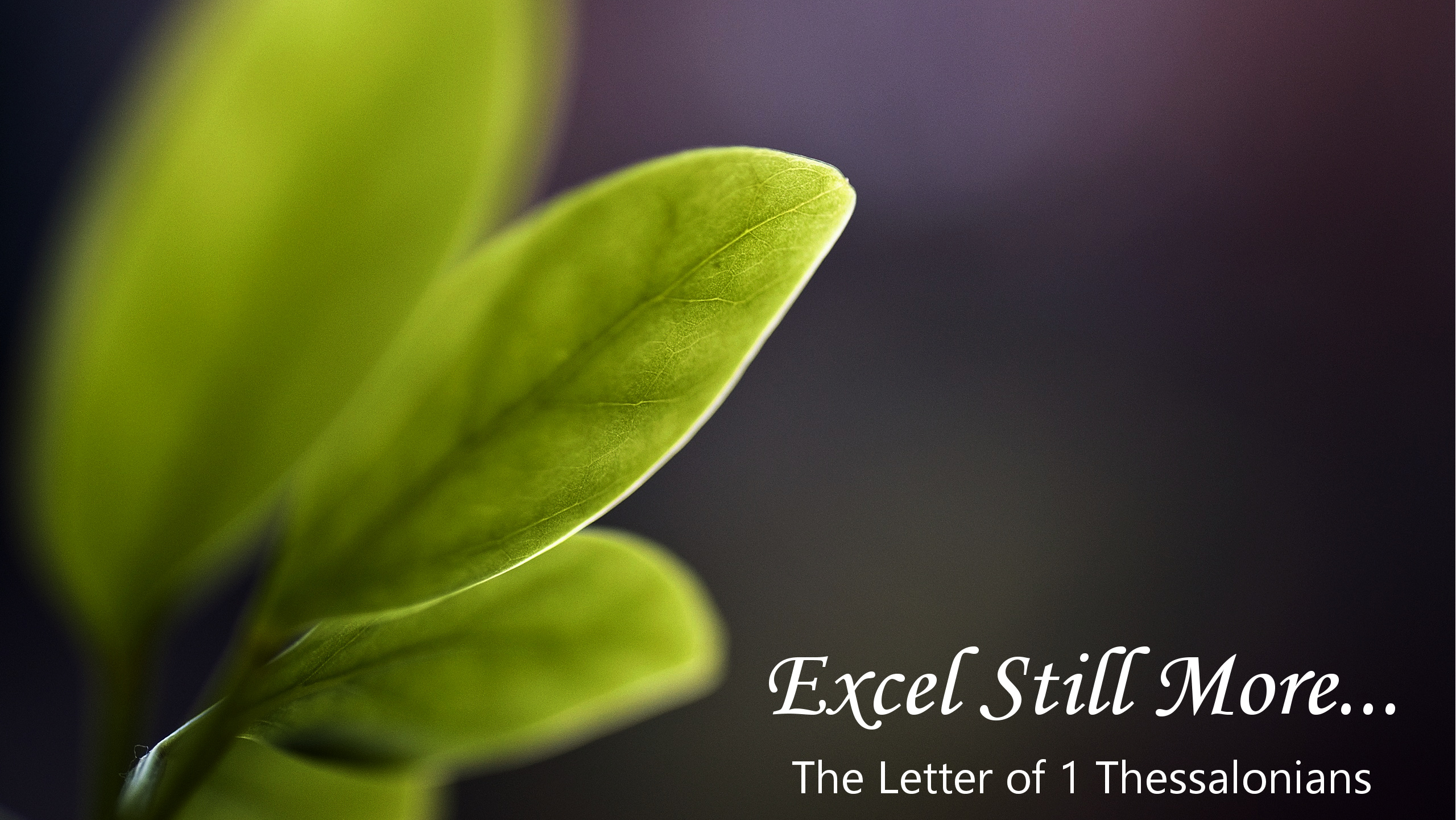 December 12, 2021
The Promise and Practice of for Sanctification
1 Thessalonians 5:24-28